Barokin aikakausi
n. 1600-1750
1600-luvun Eurooppa
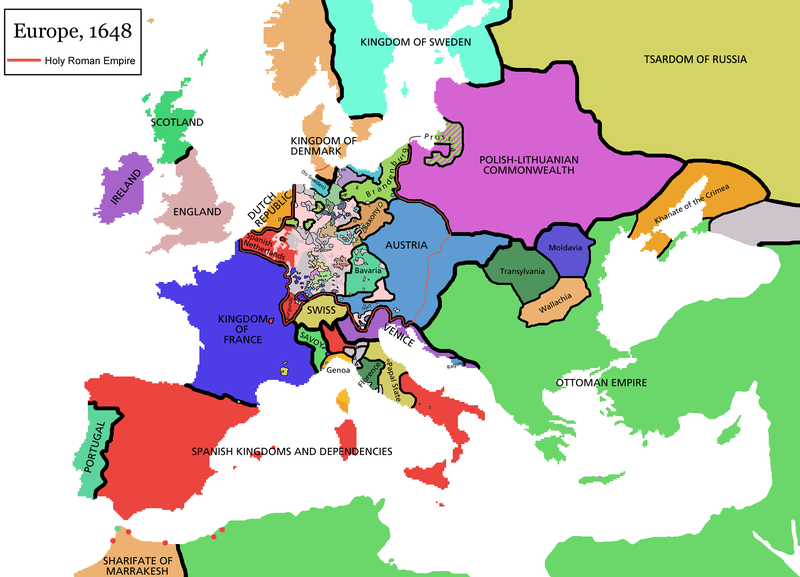 1600-luvun Eurooppa
-30-vuotinen sota: nykyinen katolinen ja protestanttinen Eurooppa muotoutuu
-Itsevaltiaat kuninkaat ja hovikulttuuri: 
Ranskan kuningas Ludvig XIV eli Aurinkokuningas esikuva

-nykyaikaisen luonnontieteen kehitys alkaa
[Speaker Notes: -30-vuotinen sota: katolinen ja protestanttinen Eurooppa muotoutuu
-Itsevaltiaat kuninkaat ja hovikulttuuri: Ranskan kuningas Ludvig XIV esikuva
-arkkitehtuuri: suurten kokeilujen aika: Versailles
-maalaustaide: Rubens, Rembrandt
-1600-luvun tieteellinen vallankumous: Galilei, Descartes, Newton, Leibniz]
Versailles – Ranskan Aurinkokuninkaan palatsi
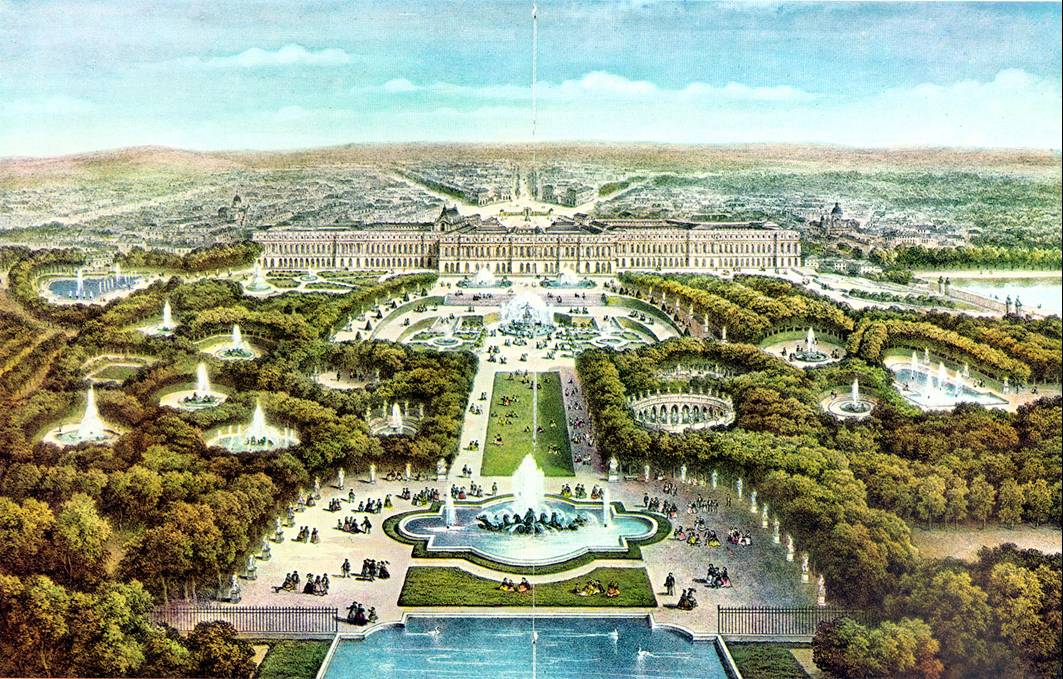 Wien: Schönbrunn – Itävallan hallitsijasuvun Habsburgien palatsi
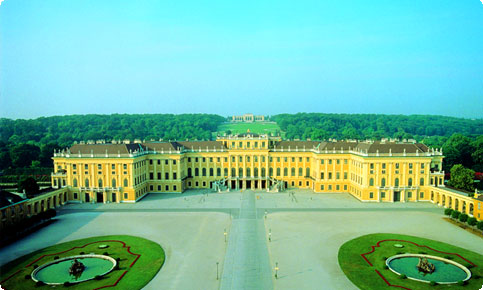 Barokkimusiikin luonne
Musiikki kuvasi yleisesti ihmisen erilaisia tunteita
Tunnelma eli affekti säilyi sävellyksessä samana alusta loppuun
Musiikki oli rytmikästä ja otti vaikutteita erilaisista tansseista
Esittäjien tuli osata liittää melodioihin korukuvioita ja improvisointia
Barokkimusiikki: 1600-1750
ooppera syntyy: säestyksellinen soololaulu
Solistinen melodia tuli kuoropolyfonian rinnalle
basso continuo – basson ja cembalon rytmiryhmä rytmitti musiikkia
Muusikot soittivat ja improvisoivat nuoteista ja sointumerkeistä (kenraalibasso)
Orkesterimusiikki itsenäistyy 
tonaalisuus: duuri- ja mollisävellajit vakiintuvat
Nykyinen tasavireinen viritysjärjestelmä syntyy
Oopperan synty
ooppera syntyi Italiassa 1590-luvulla
 Firenzen humanistiseura halusi elvyttää antiikin teatterin:
 Jacopo Perin Dafne v. 1597 ensimmäinen ooppera
-ensimmäiset oopperat olivat puhelaulunomaisia näytelmiä, joissa aiheet otettiin antiikin tarinoista
Oopperan alkuvaiheet
Claudio Monteverdin Orfeus (L’Orfeo) v. 1609 esitetään Mantovan hovissa
ensimmäinen onnistunut ooppera, jota edelleen esitetään
Oopperan alkusoitto: Toccata
Orfeuksen laulu (tenori/baritoni): Orfeus iloitsee hääpäivänään (paimenten tanssi)
Oopperan kehitys: Italia
Napolilainen ooppera 1600-luvun loppu ja 1700-luvun alku
 Opera seria: vakava, arvokas ooppera, opera buffa: koominen ooppera
Aaria (laulajan taidonnäyte) ja resitatiivi (puhelaulu) erottautuvat 
suuret laulajatähdet, kastraatit, virtuoosisuus
Antonio Vivaldi: Bajazet-ooppera
  -Irenen aaria ”Son tortorella” (altto)
Oopperan kehitys: Ranska
1660-luvulla syntyy Ludvig XIV:n Versaillesin hoviooppera 

Jean-Baptiste Lullyn oopperat luovat ranskalaisen oopperan perinteen

antiikin sankariaiheet, baletti tärkeässä roolissa
Oopperan kehitys: Ranska
loppukohtaus Perseus-oopperasta  (Lullyn säveltämä aurinkokuninkaalle)
  -Sankari Perseus on pelastanut Andromeda-neidon merihirviöltä ja saa hänet omakseen oopperan lopussa Venuksen käskystä.
-aaria, kuoro ja tanssi yhdistyvät ranskalaisessa barokkioopperassa
Barokkiorkesteri
Jousisoittimet: Viulu merkittävimmäksi soittimeksi
puhaltimet: huilu, oboe, fagotti, trumpetti
cembalo tai urut
kenraalibasso: cembalon soittaja soitti numeroidun basson mukaan improvisoiden.
basso continuo -ryhmä: bassosoittimet ja cembalo tai urut rytmittivät musiikkia
Barokin orkesterimusiikki
italialainen ja ranskalainen musiikkityyli kehittyvät eroon toisistaan
italialainen virtuoosisempi
ranskalainen koristeellisempi
- esim. Lullyn orkesterimusiikkia
- Turkkilainen marssi (elokuvasta Kaikki elämän aamut)
Antonio Vivaldi: 1678-1741
Venetsialainen säveltäjä
Vivaldin teokset suosittuja jo 1700-luvulla ympäri Eurooppaa
kolmiosainen konsertto: nopea -hidas -nopea (allegro - andante - allegro)
esim. Viulukonsertto ”Talvi”(Neljä vuodenaikaa -teoksesta)
Vivaldilta säilynyt yli 600 konserttoa, oopperoita, ym.
J.S. Bach ja G.Fr. Händel
barokkimusiikin jättiläiset
huipensivat barokin musiikkityylit ja-tekniikat 1700-luvun alkupuoliskolla
keskenään erilaisia säveltäjiä ja ihmisiä
molemmat saksalaisia muusikoita ja säveltäjiä, Händel  englantilaistui
Bach: 1685-1750, Händel: 1685-1759
Johann Sebastian Bach
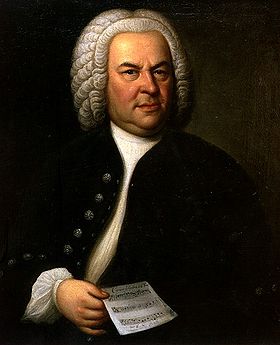 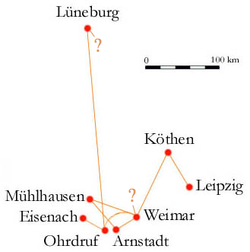 Johann Sebastian Bachin vaiheita
s. 1685 Eisenachissa musiikkisukuun
v. 1717 Köthenin hovikapellimestariksi
-Brandenburgilaiset konsertot, monet pianoteokset
v. 1723 Leipzigin Tuomas-kirkon kanttori kuolemaansa asti
-kantaatit, passiot, Goldberg-muunnelmat, ym.
-Bach myös monipuolinen muusikko (urkuri, cembalisti, viulisti ja soitinrakentaja)
Bachin musiikki
polyfonista luonteeltaan, fuugan taide
älyllistä, teknistä, toisaalta suuri henkinen sisältö
barokin tyyli täydellisenä, musiikillinen nerokkuus
Bachin musiikki ”yleispätevää”: kappaleet sopivat monille soittimille ja moniin tyyleihin (mm. jazz- ja pop-muusikot lainanneet Bachia)
Bachin loppuvuosina hänen musiikkinsa koettiin liian vaikeaksi tai vanhanaikaiseksi ja Bachin pojat olivat isäänsä kuuluisampia
1800-1900-luvulla ja nykyään J.S. Bach kuuluisampi kuin eläessään
Monien mielestä suurin säveltäjä
Bachin soitinmusiikki
Brandenburgilaiset konsertot (6 kpl)
v. 1721 Brandenburgin maakreiville
vaihteleville kokoonpanoille
Vivaldin Vuodenaikojen ohella Barokin kuuluisimmat konsertot, esittämättä aikoinaan (löydettiin v. 1849)
Bach: Brandenburgilaiset konsertto nr. 2 F-duuri
neliosainen
puhaltimille, jousille ja basso continuolle
(Freiburgin barokkiorkesteri)
Bach: Orkesterisarjat
Neljä orkesterisarjaa (Suite)
säv. n. 1717-1730 aikana
ranskalaistyylisiä 
alkusoitto ja menuetti, gavotti, rondo, poloneesi, air, bourree jne.
Orkesterisarja nr. 2, h-molli: Badinerie
Orkesterisarja nr. 3 D-duuri
-osa Air (jousille)
Bach:kosketinsoitinteoksia
urkutoccata ja fuuga d-molli
Ranskalaiset ja Englantilaiset sarjat
Das Wohltemperierte Klavier
-Preludit ja fuugat kaikissa sävellajeissa
-Preludi ja fuuga C-duuri
Goldberg-variaatiot
-teema ja 30 muunnelmaa
Bach: kuoromusiikkia
yli 300 kantaattia kirkollisiin ja maallisiin tarkoituksiin (solisti, kuoro, orkesteri)
motetteja (moniosainen kuoroteos hengelliseen tekstiin)
Passioita
Oratorioita
Koraaleja
H-molli-messu, Magnificat (Marian ylistysvirsi)
Bach: kuoromusiikki
yli 300 säilynyttä kantaattia kirkkovuoden jumalanpalveluksiin
maallisia kantaatteja juhlatilaisuuksiin
kantaatti: orkesterisäestyksellinen teos, jossa laulusolisti
resitaatiiveja, aarioita ja kuoro-osuuksia
esim. Kahvi-kantaatti: resitatiivi ja loppukuoro
Bach:kuoromusiikki
Johannes-Passio
Matteus-Passio
osia Markus-passiosta säilynyt
-saksalainen perinne 1600-luvulla esittää Pääsiäisen ajan tapahtumat oratoriomuodossa
-Bachin passiot perinteen huipentajia
Bach: Matteus-passio
kaksiosainen yli kolmituntinen teos
Leipzigin Tuomas-kirkossa v. 1727 kantaesitys
kaksoiskuorolle, kaksoisorkesterille, kahdelle uruille ja neljälle solistille
aariat, kuoro-osuudet, koraalit, resitatiivit
esim. alkukuoro: Kommt Ihr Töchter
esim. kuoro: Sind Blitze, sind Donner
esim. aaria: Erbarme Dich (alttoaaria)
Bach: H-mollimessu
Bach muokkasi teosta moneen kertaan, valmistui v. 1748
viisiosainen latinankielinen messu
sisältää Bachin musiikkia uudelleensovitettuna eri tyyleissä
Esim. Quoniam tu solus (bassoaaria)
Esim. Osanna in excelsis (kuoro)
Georg Friedrich Händel
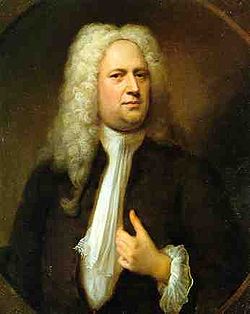 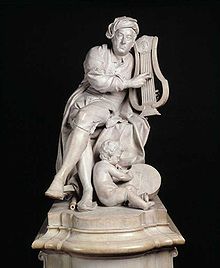 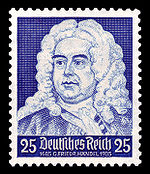 Georg Friedrich Händelin musiikki
n. 50 Oopperaa
yli 20 oratoriota
Kantaatteja
Konserttoja
Concerto Grossoja
Sonaatteja eri soittimille, Triosonaatteja
Urkuteoksia
Händelin musiikki
Händel hallitsi Bachin tavoin barokin eri tyylit täydellisesti
Händelin musiikki juhlavaa ja helpommin avautuvaa kuin Bachin
Händel aikansa suurin ooppera- ja oratoriosäveltäjä 
maailmankuulu aikanaan, vaikutti Mozartiin, Haydniin ja Beethoveniin ja myöhemminkin
Händelin oopperat joutuivat unohduksiin, kunnes nykyään suosiossa taas
Händelin vaiheita
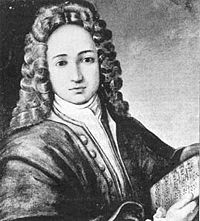 s. Hallessa v. 1685
varhaiskypsä, 7-v. soittimina cembalo ja urut, 
9-vuotiaana sävellyksiä
vv. 1706-1710 Italiassa: oopperoita, kantaatteja ja oratorioita, kuuluisaksi
vieraili Lontoossa, Rinaldo-ooppera debyytti v.  1711
v. 1712- pysyvästi Lontoossa
v. 1714 Englannin kuninkaan hovisäveltäjä
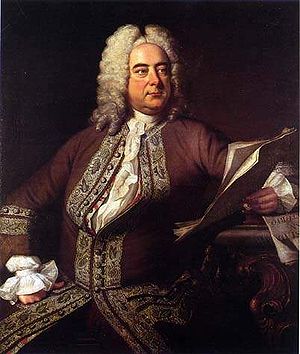 Händelin vaiheita
v. 1719 -1741   oopperasäveltäjänä  Lontoossa
v. 1742 Messias-oratorio kantaesitettiin Dublinissa
v. 1752 viimeinen oratorio Jefta
v. 1749 Kuninkaallinen Ilotulitusmusiikki Lontoossa 12000 hengen yleisölle
Messias-oratorion  esitysperinne (joka jatkunut nykyaikaan) alkaa 
- kuolee v. 1759 arvostettuna ja vauraana
Händelin oopperat
kehitti italialaisen barokkioopperan, Opera serian huippuunsa
Loi jäykähköön taidemuotoon säkenöivää musiikkia, joka rikkoi kaavoja
aiheet historian tai tarujen sankarihahmoja
Solistien aariat ja resitatiivit leimasivat Händelin oopperoita, ei juurikaan kuoro-osuuksia
Kastraattilaulajat suuria tähtiä 1700-luvulla, nykyään kontratenorit tai altot esittävät heille sävellettyjä aarioita
 - kuuluisimpia Farinelli, Senesino, Nicolini
-esim. ”keinotekoinen” Farinelli (elokuva)
Händel: Rinaldo
v. 1711 Lontoossa, suuri menestys
Varhainen spektaakkeliooppera ristiretkiajan ritareista, jotka taistelevat fantastisia vihollisia (noitia, seireenejä ym.) vastaan
virtuoosisia aarioita ja orkesterinumeroita
Nuori Händel tuli kerralla kuuluisaksi Englannissa
Händel: Rinaldo
Armidan arietta: Furie terribili (sopraano)
Rinaldon valitusaaria Cara sposa (altto)

Almirenan aaria: Lascia ch’io pianga (mezzosopr.)

Rinaldon aaria Venti turbini (altto)
Rinaldon taisteluaaria
Händel: Julius Caesar (1724)
Handelin suosituin ooppera

Caesarin ja Kleopatran duetto

          (Senesino, Händelin tähtilaulaja:kastraatti)
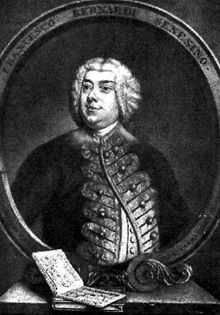 Händelin orkesterimusiikkia
Kuninkaallista Vesimusiikkia v. 1717
- kolme orkesterisarjaa (Thames-joella!)
Ilotulitusmusiikkia v. 1749
-puhallinorkesterisarja rauhanteon kunniaksi
12 Concerto Grossoa
- esim. nro 11 A-duuri, 1. osa
Händelin oratoriot
kuuluisimpia Messias, Simson, Saul, Israel Egyptissä ja Jefta
aiheet Raamatusta
resitatiiveja ja aarioita, duettoja, orkesterialkusoittoja
laajat kuoro-osuudet erottivat oopperoista, konserttiesityksiä
Händel: Messias (1741-2)
perustuu Raamatun  ennustuksiin tulevasta Messiaasta
Händelin kuuluisin ja suosituin teos
Kolmiosainen, laaja kolmituntinen teos
Suosittu melodisuutensa ansiosta, täynnä ”hittejä” ja mitä elävimpiä aarioita ja kuoroja
Händel: Messias
For unto us a Child is born (kuoro)

Thou shalt  break them (tenoriaaria)


Halleluja-kuoro